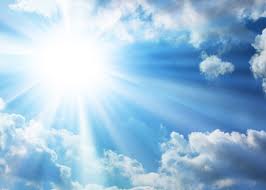 Подросток 
и его 
здоровье
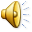 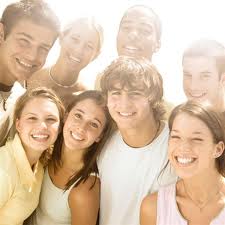 Каждый пятый человек в мире — подросток. Подростки  часто считаются здоровой группой. Тем не менее, многие подростки преждевременно умирают в результате несчастных случаев, самоубийств, насилия.
Многие подростки страдают от хронического плохого состояния здоровья и инвалидности. Кроме того, в подростковом возрасте закладываются причины многих серьезных болезней, развивающихся в зрелом возрасте. Например, потребление табака, алкоголя, инфекции, передаваемые половым путем,  плохое питание и недостаточная физическая активность приводят к болезням и преждевременной смерти позднее в жизни.
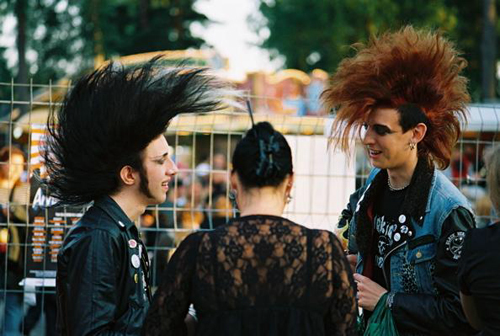 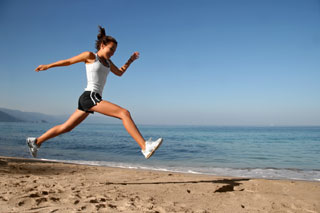 Каждый из нас должен  понять: здоровье — это не просто отсутствие болезни. Здоровье — это радость, непременное условие успешной, полноценной, долгой и максимально интересной жизни. Формирование здоровых привычек именно в подростковом возрасте  обеспечат более длинную и более продуктивную жизнь.
НЕСКОЛЬКО ФАКТОВ О ЗДОРОВЬЕ ПОДРОСТКОВ В МИРЕ
По оценкам, в 2022   году на молодых людей в возрасте от 15 до 24 лет пришлось 24% всех новых случаев инфицирования ВИЧ.
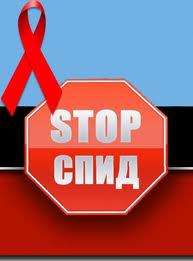 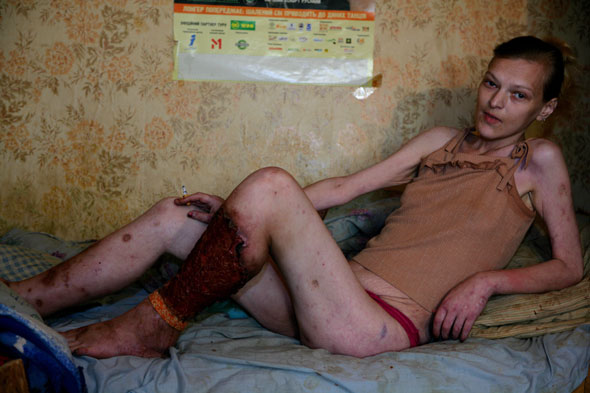 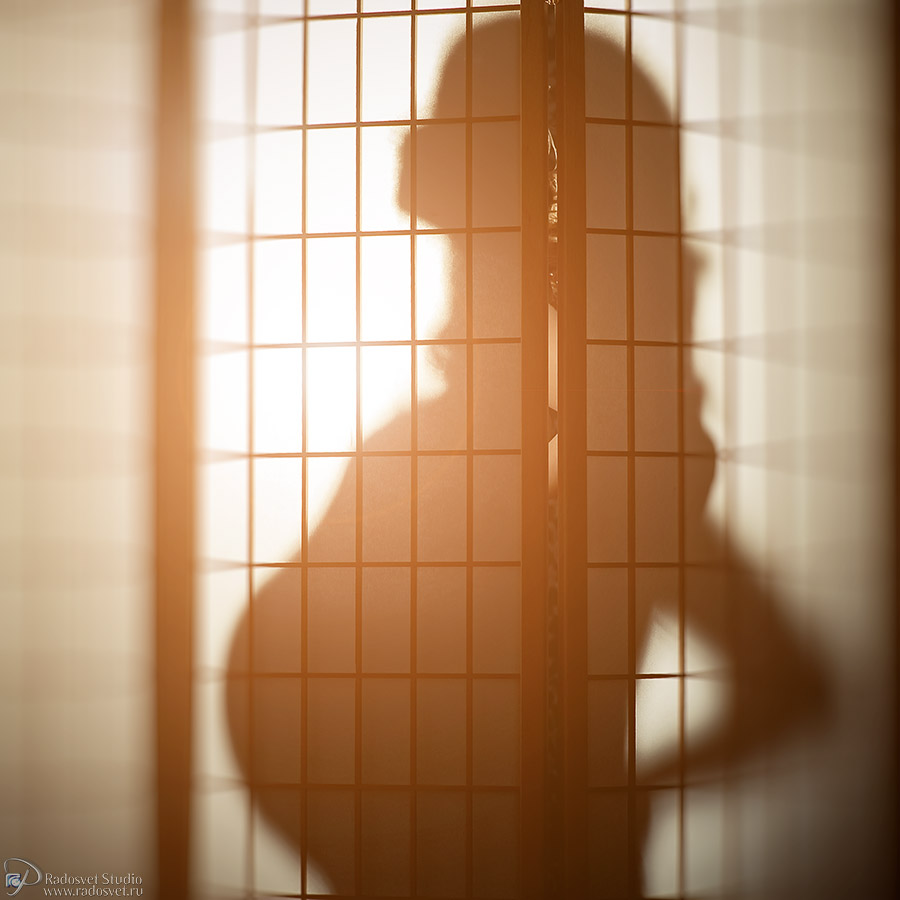 Ежегодно около 16 миллионов девушек в возрасте от 14 до 19 лет рожают детей — это составляет около 11% от числа всех родов в мире. Каждый год почти 1 тыс.        14-летних девочек прерывает беременность. Многие из этих девушек вообще никогда больше не смогут родить.
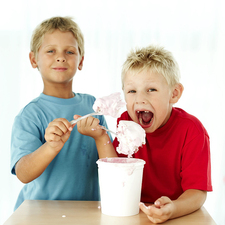 Многие мальчики и девочки  вступают в подростковый возраст, не получая достаточного количества питательных веществ, что делает их более уязвимыми перед болезнями.
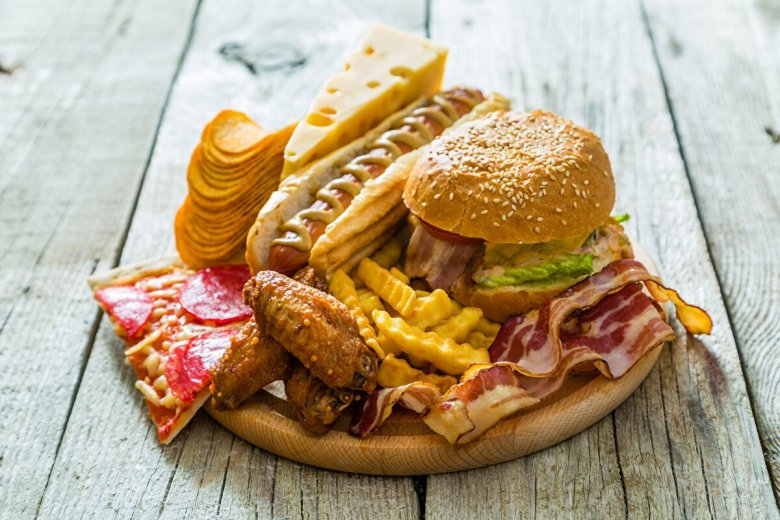 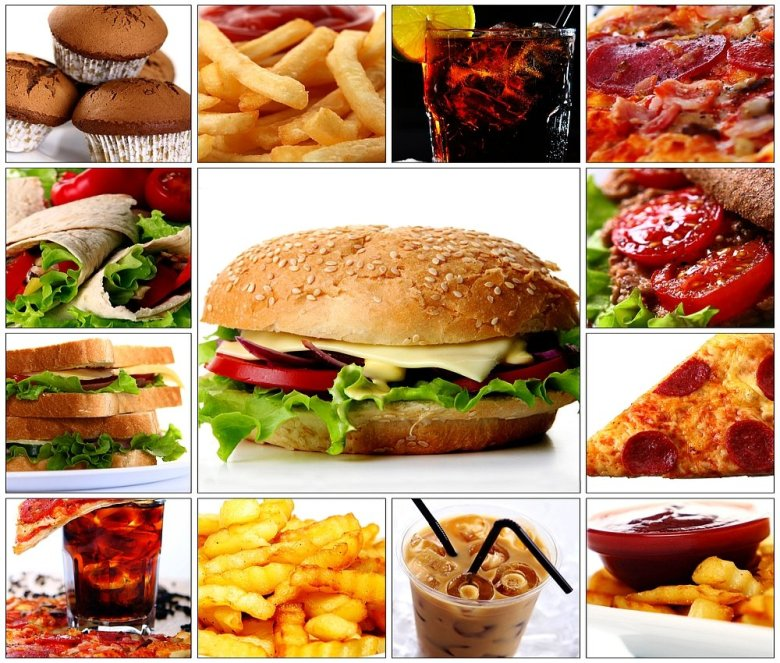 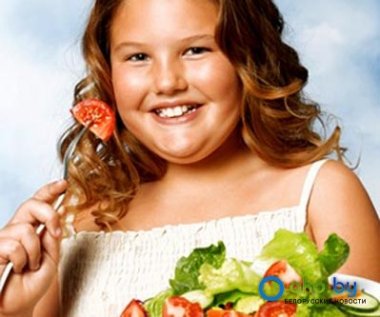 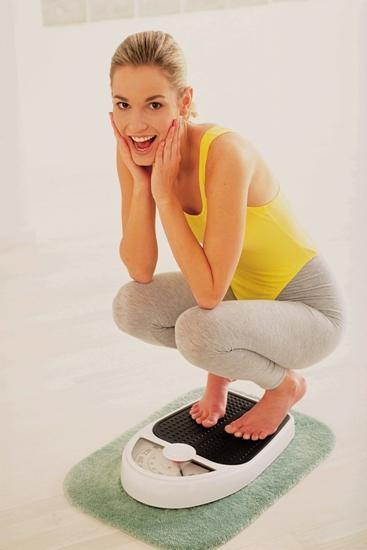 Возрастает число молодых людей с избыточным весом и ожирением, что тоже грозит  серьезными последствиями для здоровья.
Развитию ожирения способствует ряд факторов:
малоактивный образ жизни;
генетически обусловленные нарушения ферментативной активности (повышение активности ферментов липогенеза и снижение активности черепно-мозговых травм ферментов, расщепляющих жиры (липолиза);
погрешности в характере и режиме питания (чрезмерное потребление углеводов, жиров, соли, сладких и алкогольных напитков, прием пищи на ночь и др.);
некоторые эндокринные патологии;
психогенное переедание;
физиологические состояния;
стрессы, недосыпание, прием психотропных и гормональных препаратов (стероидов, инсулина,  и т. д.
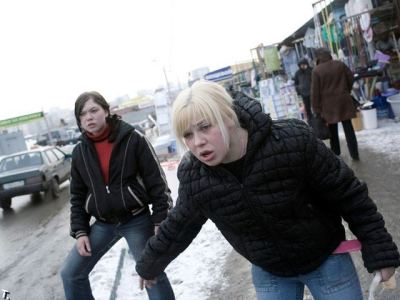 По меньшей мере, 20% молодых людей имеют те или иные формы психических заболеваний —
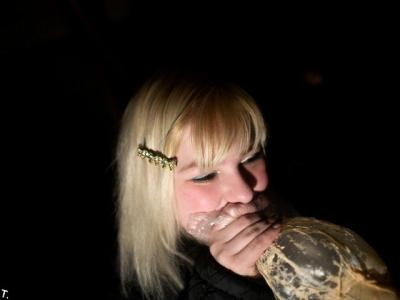 такие, как депрессия, токсикомания, суицидальные формы поведения.
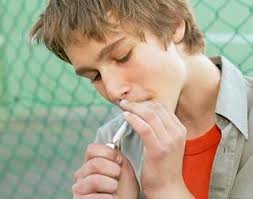 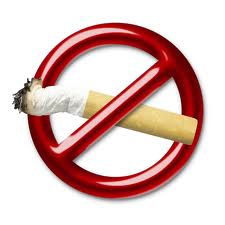 Подавляющее большинство людей, употребляющих табак, начинают это делать в подростковом возрасте. На сегодняшний день более 150 миллионов подростков употребляют табак, и это число возрастает во всем мире.
Вредное употребление спиртных напитков среди молодых людей вызывает растущее беспокойство во многих странах. Оно снижает самоконтроль и повышает вероятность рискованного поведения. Употребление алкоголя является одной из основных причин травм, насилия и преждевременной смерти.
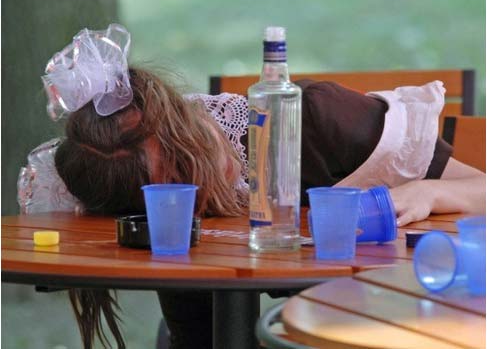 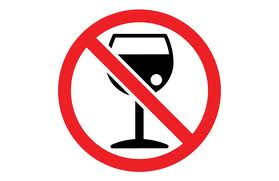 Непреднамеренные травмы являются одной из ведущих причин смерти и инвалидности подростков; их самые распространенные типы — травмы в результате ДТП, утопления и ожоги.
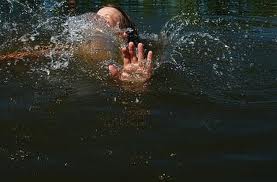 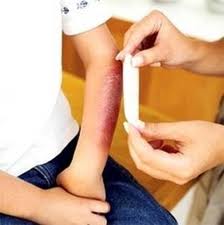 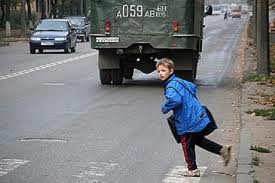 На территории России активно действуют секты, которые оказывают  воздействие на психику детей, и  восстановить ее  психологам не всегда удается.
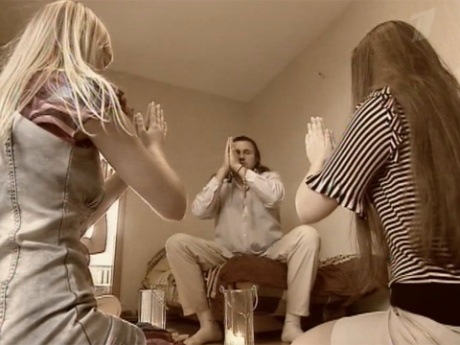 Как показывают исследования, наиболее значимыми ценностями для подростков являются: семья, родители; друзья; образование. В рейтинге важных жизненных ценностей здоровье занимает лишь 10 место, причем здоровье близких  является более значимым, чем собственное здоровье.
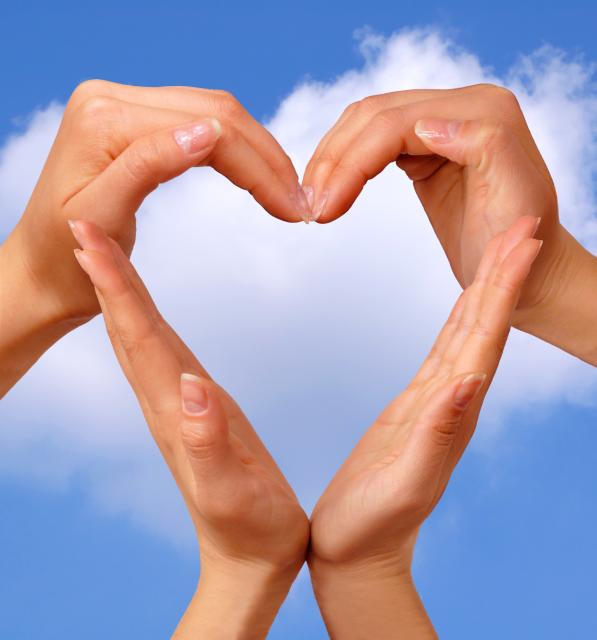 Быть здоровым важно и не так уж и сложно! 
Ваше здоровье в ваших руках! 
Вот несколько простых советов, 
чтобы быть красивым и здоровым.
Дважды в день чистите зубы и язык.
Принимайте витамины. Ешьте больше овощей и фруктов
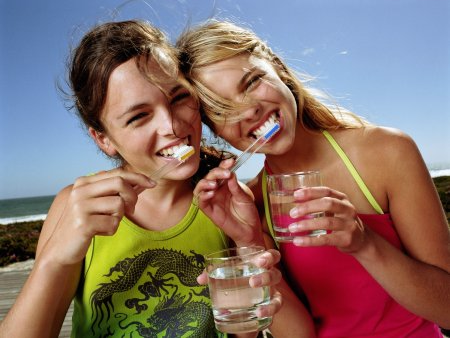 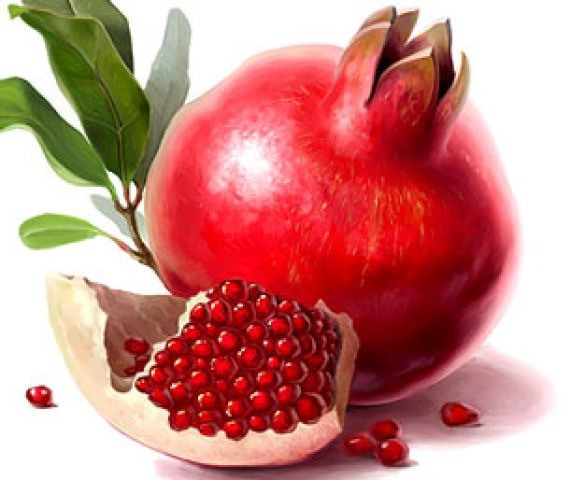 Выключите телевизор и компьютер. Стоит задуматься над тем, чтобы провести пару часов не перед телевизором, в обнимку с фастфудом, а в спортзале или на свежем воздухе.
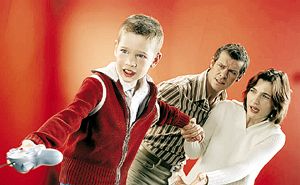 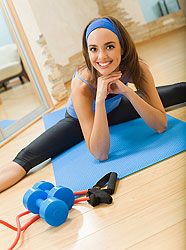 В любом возрасте физическое и эмоциональное состояние улучшится после того, как вы начнете больше двигаться.
Радуйтесь жизни. Люди, которые считают себя оптимистами, живут на 10% дольше своих унылых собратьев. Так что, смейтесь и веселитесь на здоровье!
Скажите НЕТ вредным привычкам,  человек сам может продлить свое существование. Для этого  необходимо забыть о сигаретах, наркотиках, алкоголе
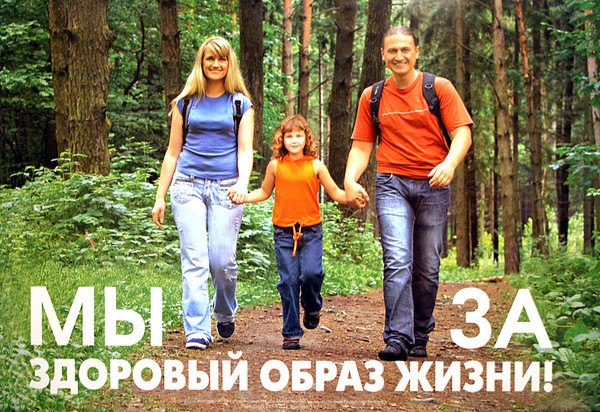 Побольше прогулок и солнца.
Снижайте стресс. Многие из нас постоянно находятся в многозадачном режиме, постоянно держа в мозгу уйму дел. Поэтому так важно находить хотя бы несколько минут в день для полного расслабления.
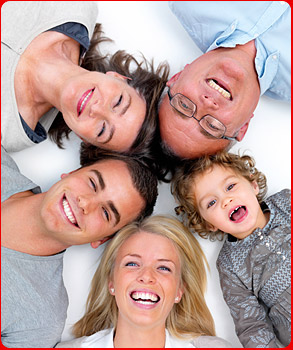 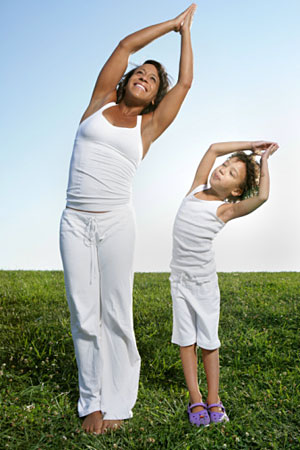 Увеличьте социальную активность. Чаще встречайтесь с друзьями, больше общайтесь с родственниками.
Хочется верить, что у России большое будущее, а будущее за нами!
Любите себя! 
Заботьтесь о себе! 
 оставайтесь всегда
здоровыми 
и полными сил!
Я ВЫБИРАЮ ЖИЗНЬ!